Ngāi Te Rangi Settlement Trust
Financial Highlights
For the year ended 30 June 2018
Contents
Group Structure
Highlights
Performance Summary
Revenue
Expenses
Assets
Investments
Equity/Net Assets
Looking Forward
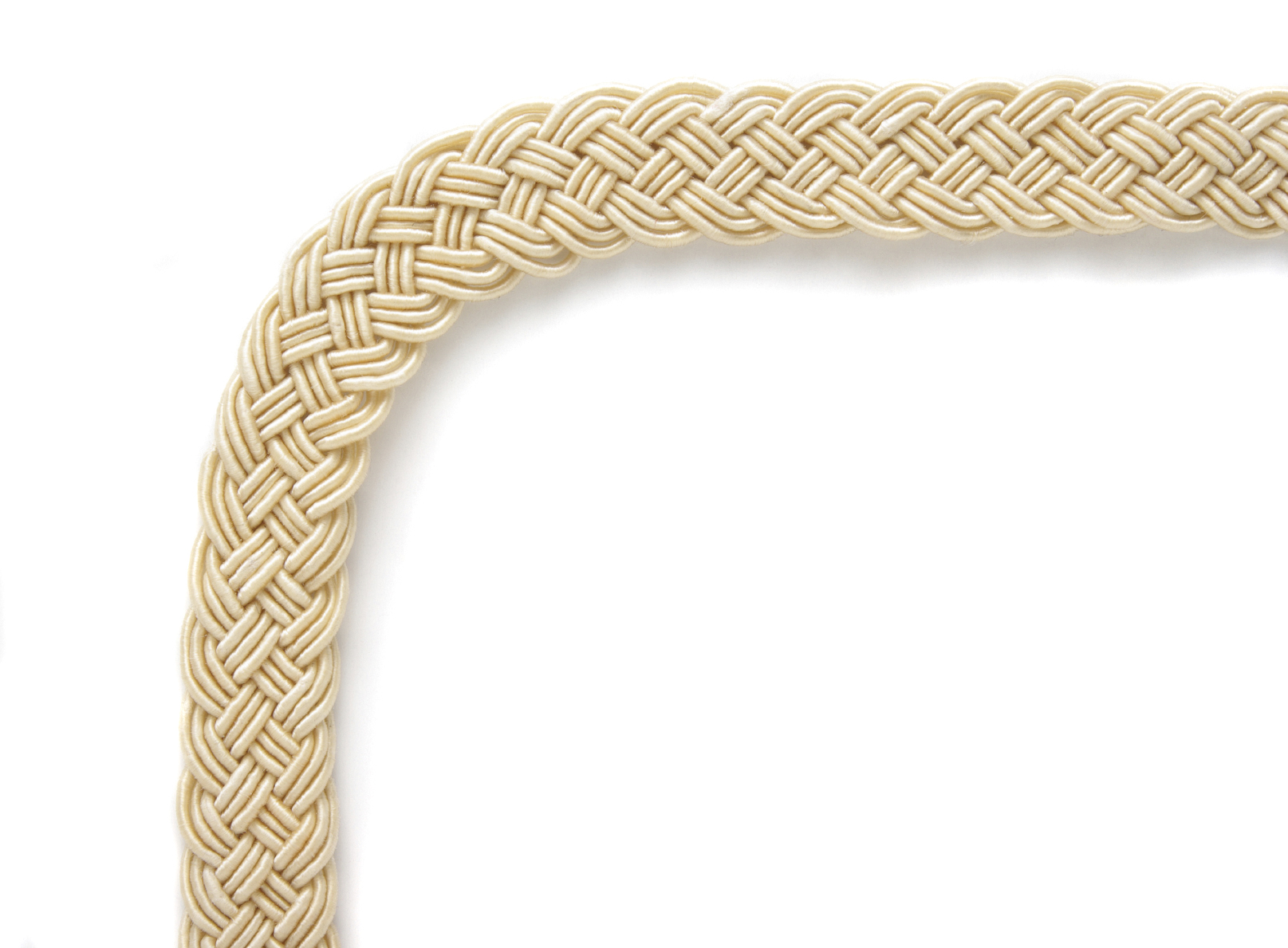 Group Structure
Majority consistent hapū/governance/senior management
Ngāi Te Rangi Iwi Settlement Trust
Te Rūnanga o Ngāi Te Rangi Iwi Trust
33%
100%
100%
100%
Tauranga Moana Iwi Collective Leasing Company
Ngāi Te Rangi Hi Ika Limited
Ngāi Te Rangi Investments LP
Ngāi Te Rangi Fisheries AHC Limited
7.64%
16.7%
Iwi Collective Partnership – Koura Facilities
Mataatua Fishing Quota ACE Holdings Limited
Tauranga Moana Iwi Collective LP
Key – Outline recorded within Group figures given full ownership
         Outline recorded as investments given low proportionate ownership
Highlights
4
3
2
EquityIncrease in net assets/equity of $0.7m.
1
AssetsIncrease in assets of $5.6m
92 Second AvePurchase of commercial property to diversify our asset mix and mitigate risk
Net IncomeIncrease in net income (NST/NST LP) of $160k
Performance
Revenue
Expenses
Balance Sheet
Assets
Looking Forward
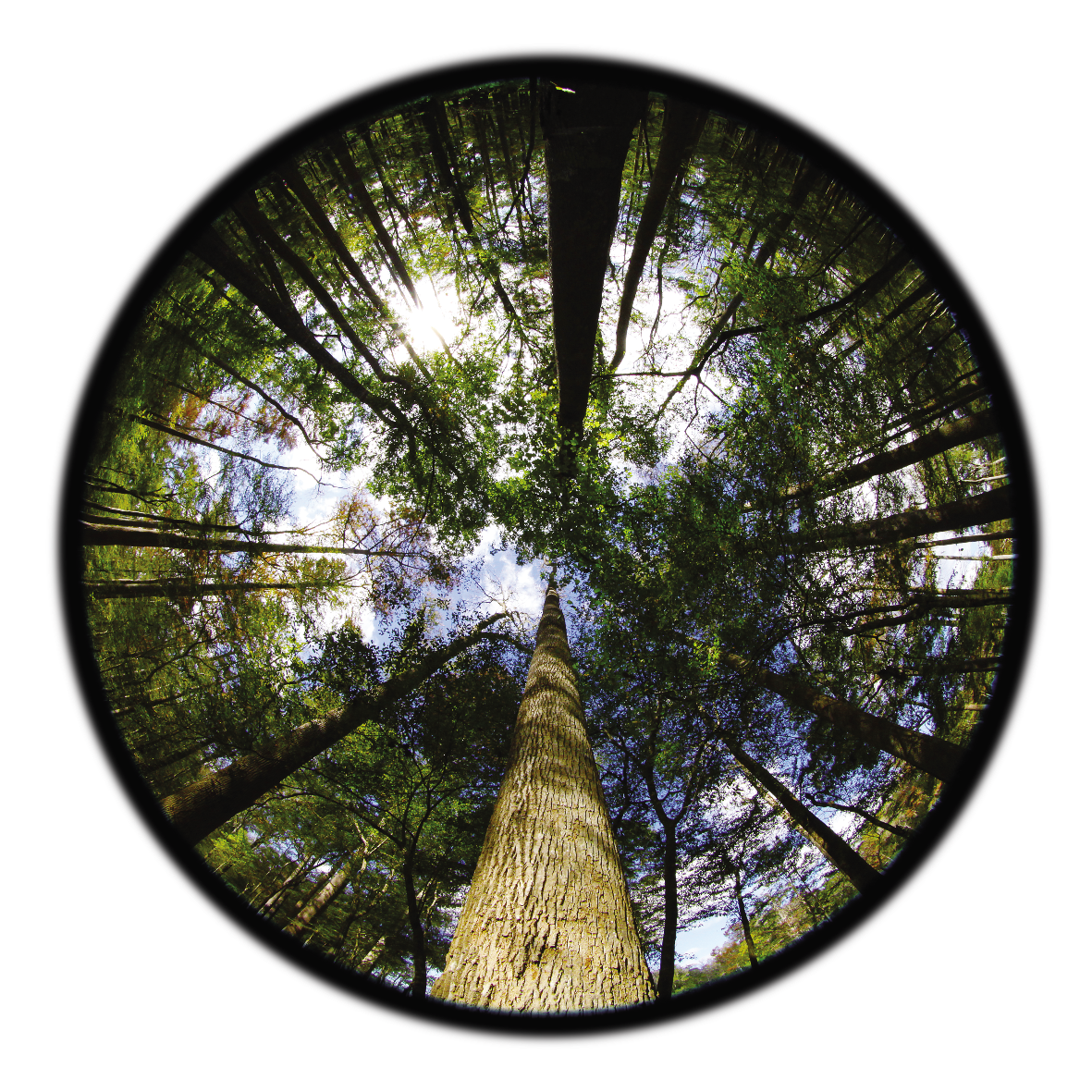 Continue to assert mana whenua
Continue to diversify our asset mix to ensure long term risk mitigation
Pursue long term investments that adhere to Ngāi te Rangi beliefs